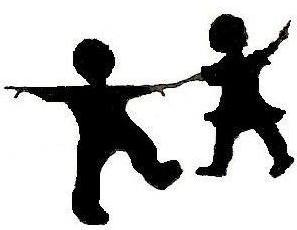 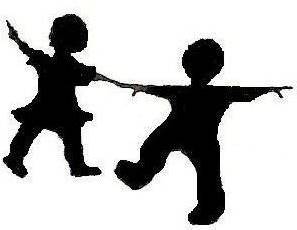 FLESFEST 2018
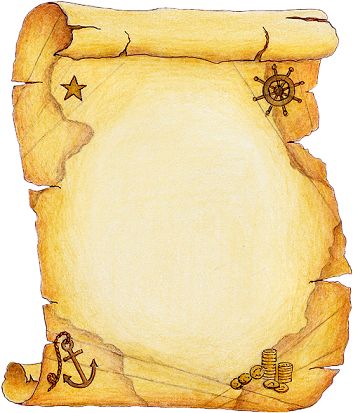 FLESQUEST
30th
ANNIVERSARY!
Celebrating Our Progress;
   Charting Our Future 
Together!
Network:    AlvernoGUEST
UserID:       eventguest
Password:  alverno18
To access Wi-fi:
Another Important C:Celebration!
Josh LeGreve
Green Lake Schools
joshlegreve@gmail.com
FLESFEST 2018
We all know
the five C’s
Collaboration
Cooperation
Celebration!
Creativity
Challenge
Critique
“Every day is a good day. There is something to learn, care, and celebrate.”
                         -Amit Ray
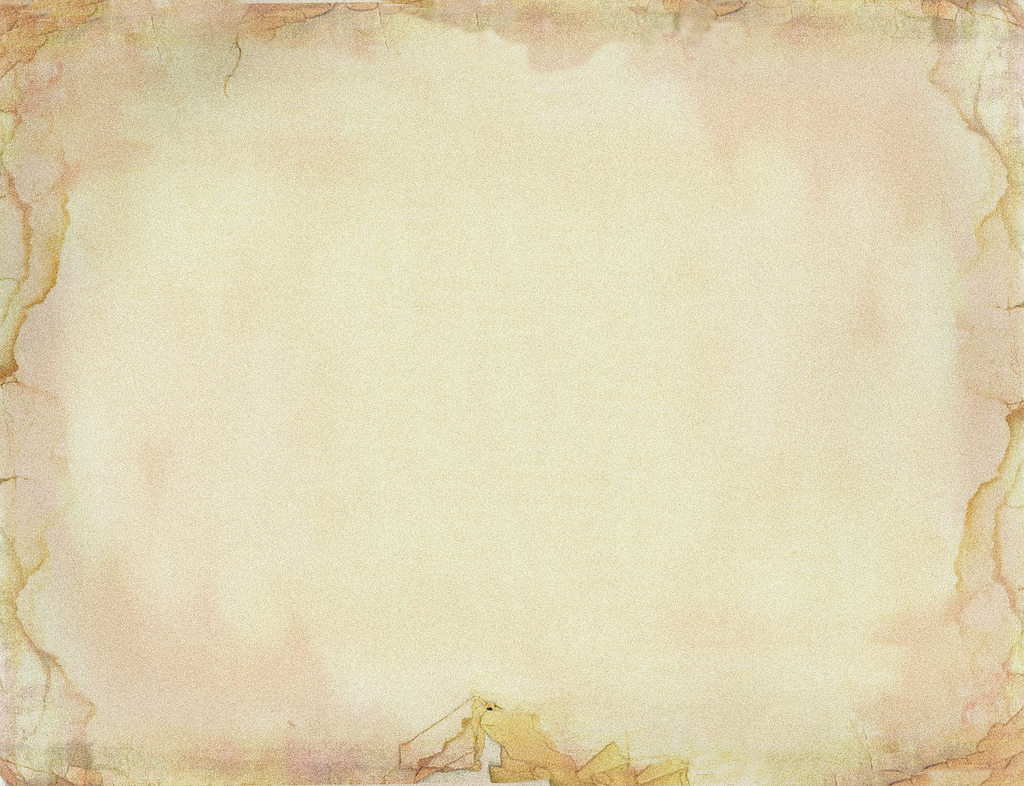 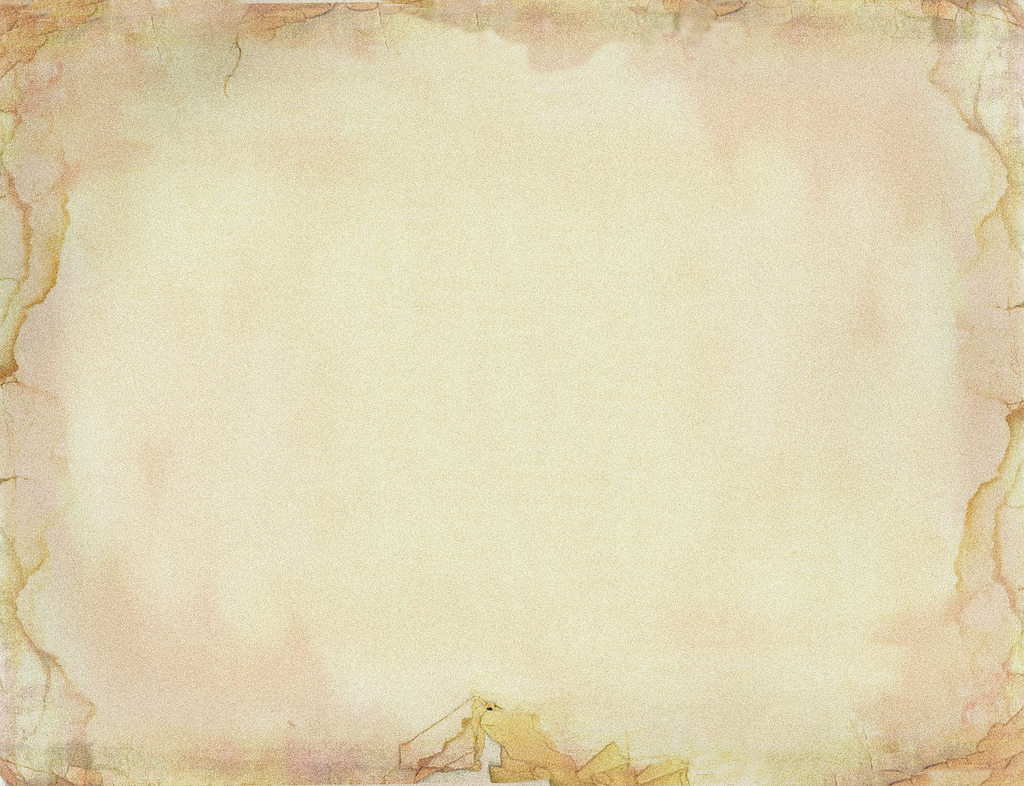 “In our work and in our living, we must recognize that difference is a reason for celebration and growth, rather than a reason for destruction.” -Audre Lorde
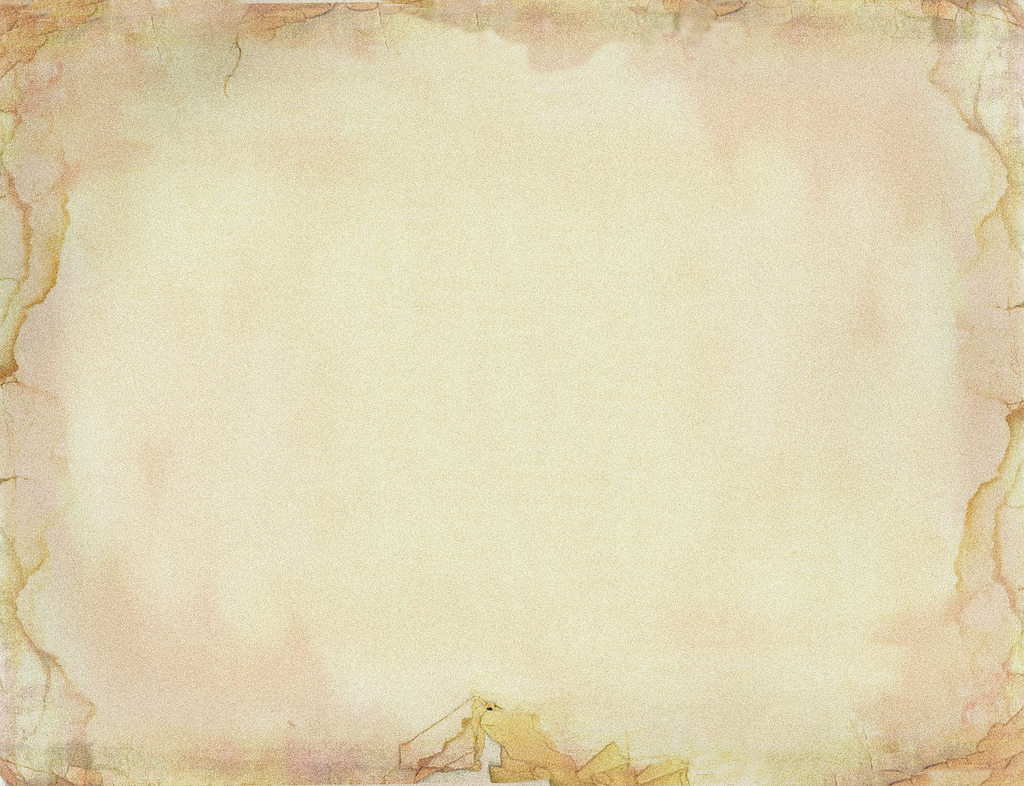 “Singing is like a 
            celebration of 
                                  oxygen.”
                         -Bjork
FLESFEST30 Years!
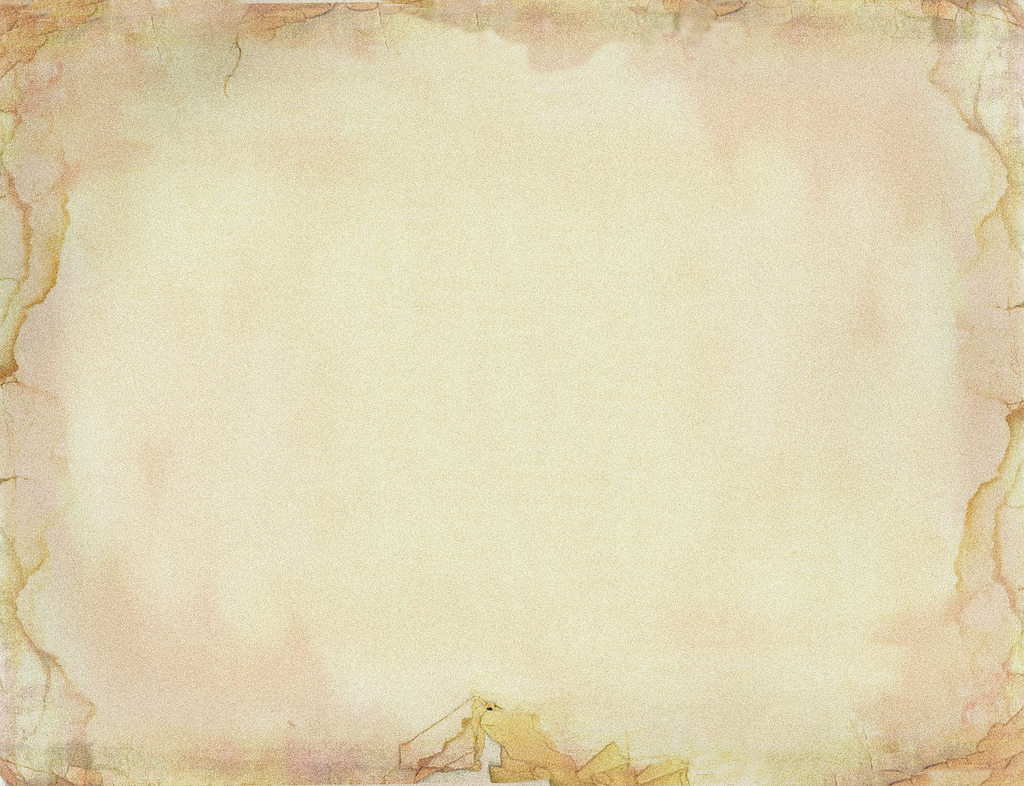 “The more you praise and celebrate your life, the more there is in life to celebrate.”
                         -Oprah
Now’s the time for us
 to celebrate!

What is celebration?
Celebration is universal.
Celebration is essential.
Celebration is SURVIVAL.
Celebration is ADVOCACY.
Celebration is GROWTH.
Celebration is...
Survival.
My Lunch Bunch
“Social Lubrication”
According to Stephanie Harvey & Harvey Daniels, Comprehension and Collaboration
“Off task” social behavior is natural human routine
Task work vs. Maintenance
Needed for smooth working in small groups.
Let’s Celebrate
Alone
On your hand out, think about everything that has happened in the last week. Write down one celebration, no matter how small you may think it is, and wait for next instructions.
With one partner
Find one other person you do not know yet. In this group of 2, share your name, what and where you teach, and your celebration.
Two pairs together
As a pair, find another group and join together. Take turns introducing each other. You must share your partner’s information with the other group.
1-2-4 Group Strategy
This strategy is great for tasks where participants might be (a) reluctant to answer or (b) have too many answers
Builds in wait time (alone)
Builds confidence by checking with small group before the large group
Makes more people comfortable contributing to the large group.
1-2-4 Group Strategy
Take a moment to reflect on your handout.

How can you/Do you use 1-2-4 in your classroom?
One day withmy lunch bunch…
What am I doing to prevent this!?
“Teaching is a profession where misery does more than just love company — it recruits, seduces, and romances it.”
-Christopher Emdin, For White Folks Who Teach In the Hood…And the Rest of Y’all
Gratitude Journaling
5 minutes
That’s not that much time
1-2 thoughts
That’s not too difficult, even on the tough days
Changes focus
to positivity and the good moments.
15
Who’s journal is this?
October 12, 1996
1. A run around Florida’s Fischer
Island with a slight breeze.
2. Eating cold melon on a bench in
the sun.
3. Maya Angelou calling to read me
a new poem.
4. A long and hilarious chat with
Gayle about her blind date with
Mr. Potato Head.
16
Oprah!
Gratitude Journaling
Reflect:When could you journal each day?
18
Celebration is...
Survival.
Celebration is...
Survival. Strength.
Celebration is...
Advocacy.
How do you advocate?
What do you do to advocate for your program?
 
In your opinion, what is advocacy?
What is one of our biggest advocacy resources?
Our Students!
We need to open our doors!
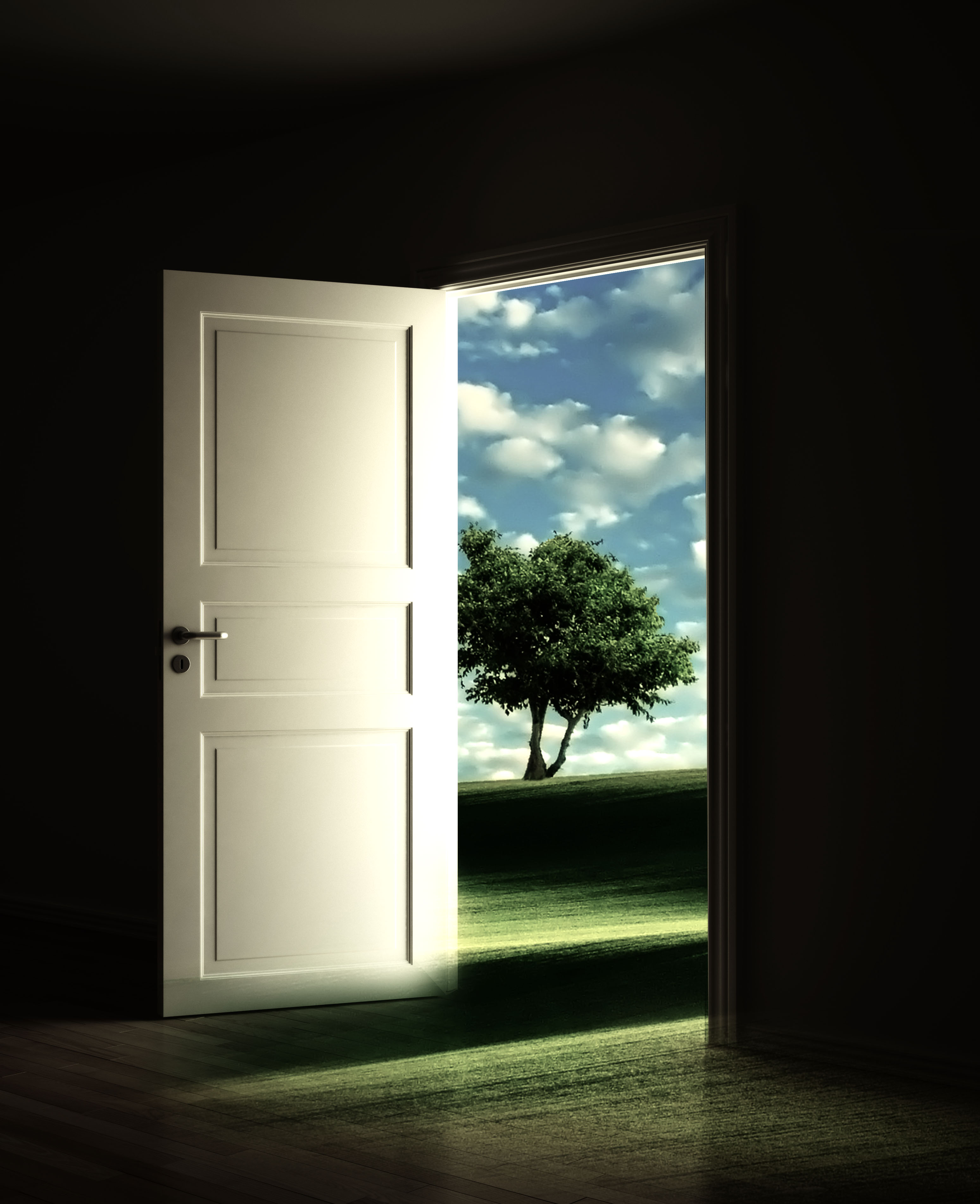 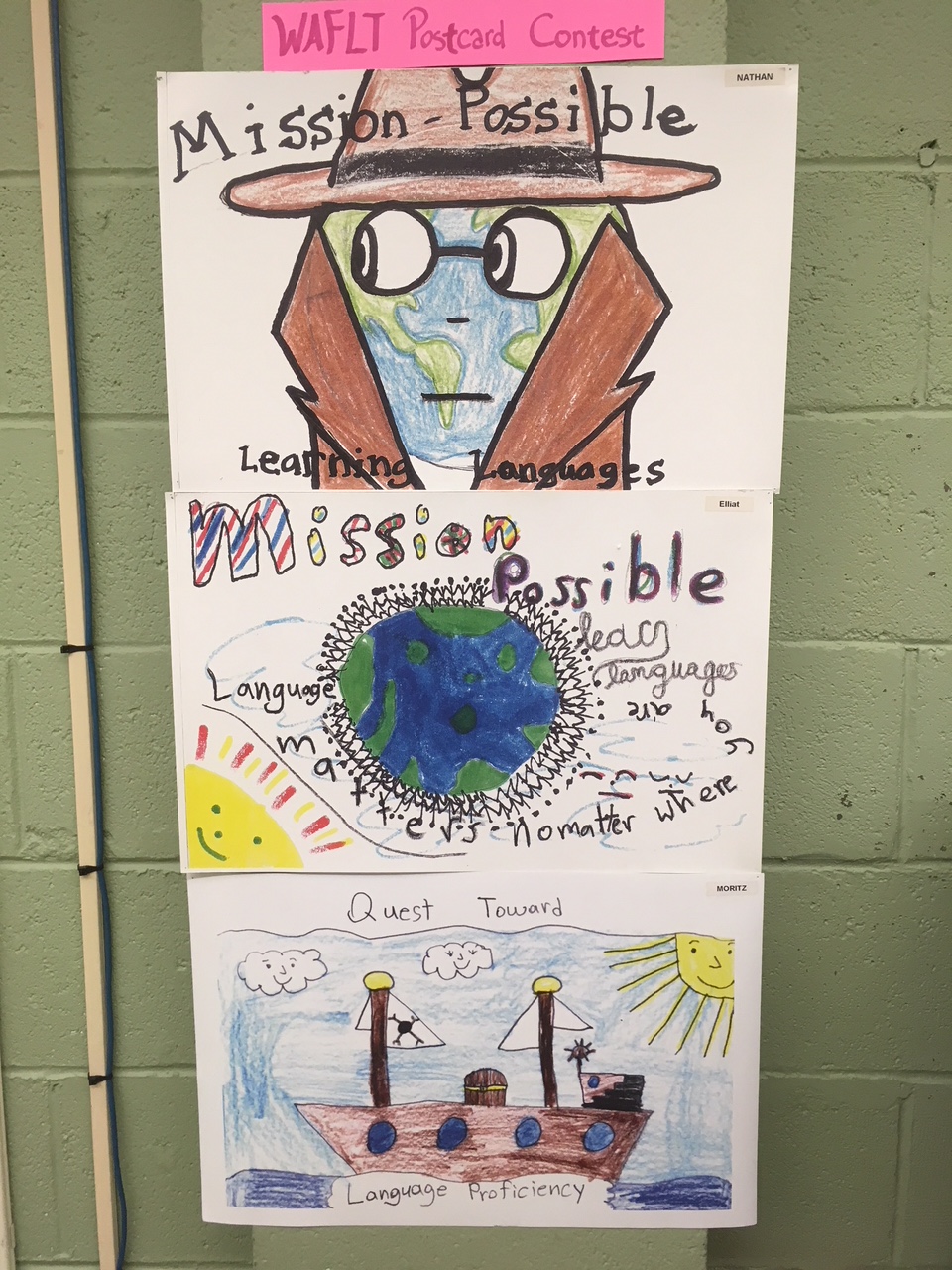 WAFLT Postcard Contest
First few weeks of school.

Helps address the “Why do you take a world language?” at the younger levels.

Create a display, make a big deal out of it! Show the community your involvement.
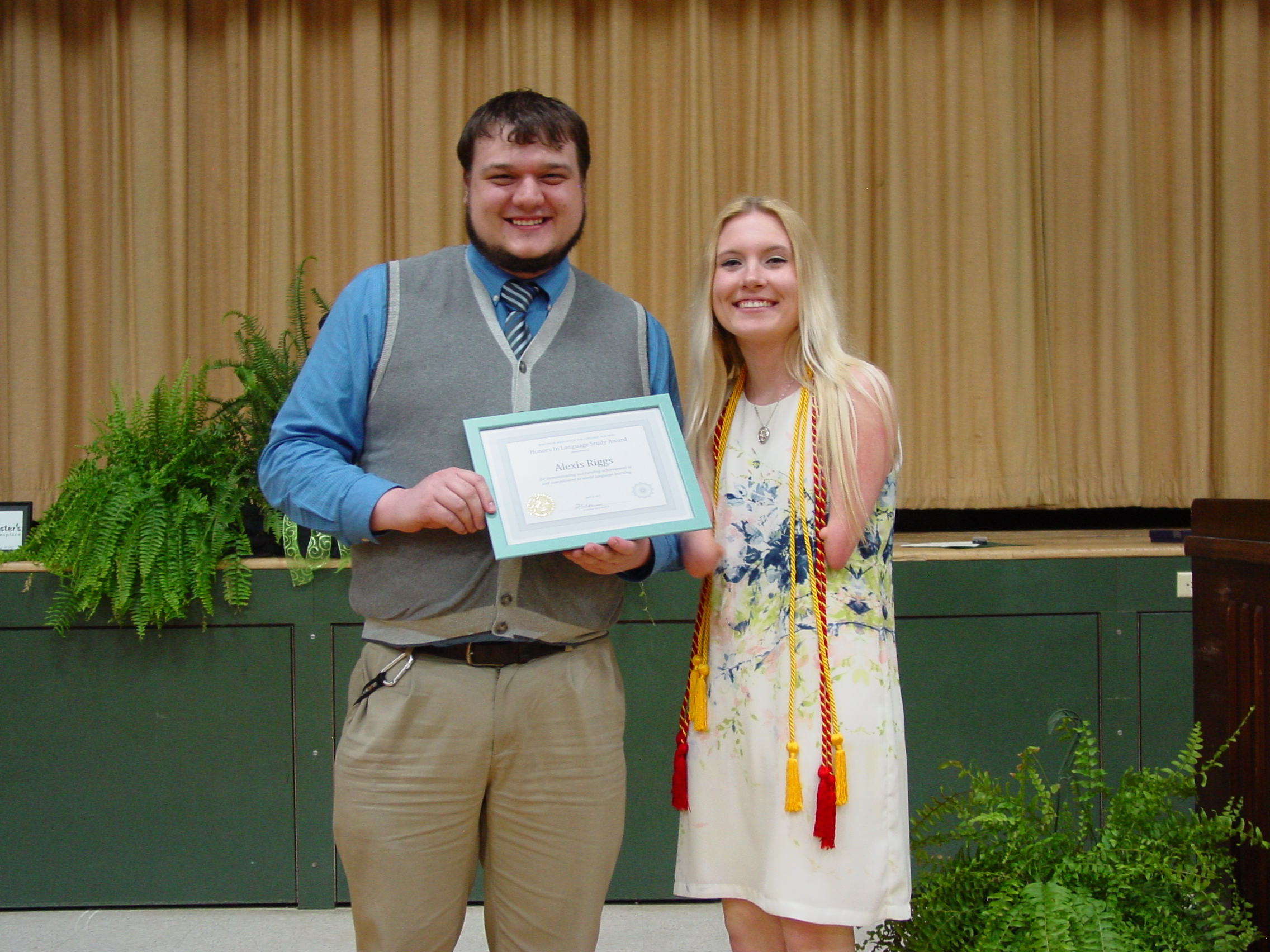 WAFLT Honors and Excellence in Language Study Award
Nominations Due March 15th!
Honors: Student in the highest level class

Excellence: Student with great potential in any level (including Elementary!)

Make the award known (newsletters, award nights, newspaper). Show a commitment to excellence to the community.
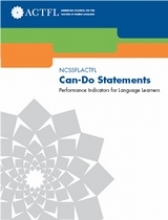 Focus on the “Can do’s”, not the “Can’t do’s”
Use student friendly “Can do” language

ACTFL/NCSSFL resource for all levels

Gives students tangible benchmarks to celebrate and share.

Puts language learning into words that families and admin can understand.
Reflect
What is one simple way that you can incorporate an aspect of celebration into your classroom in order to build a culture of advocacy?
Celebration highlights...
Growth.
Celebrating Growth
What do you do to celebrate growth and achievement in your classroom?
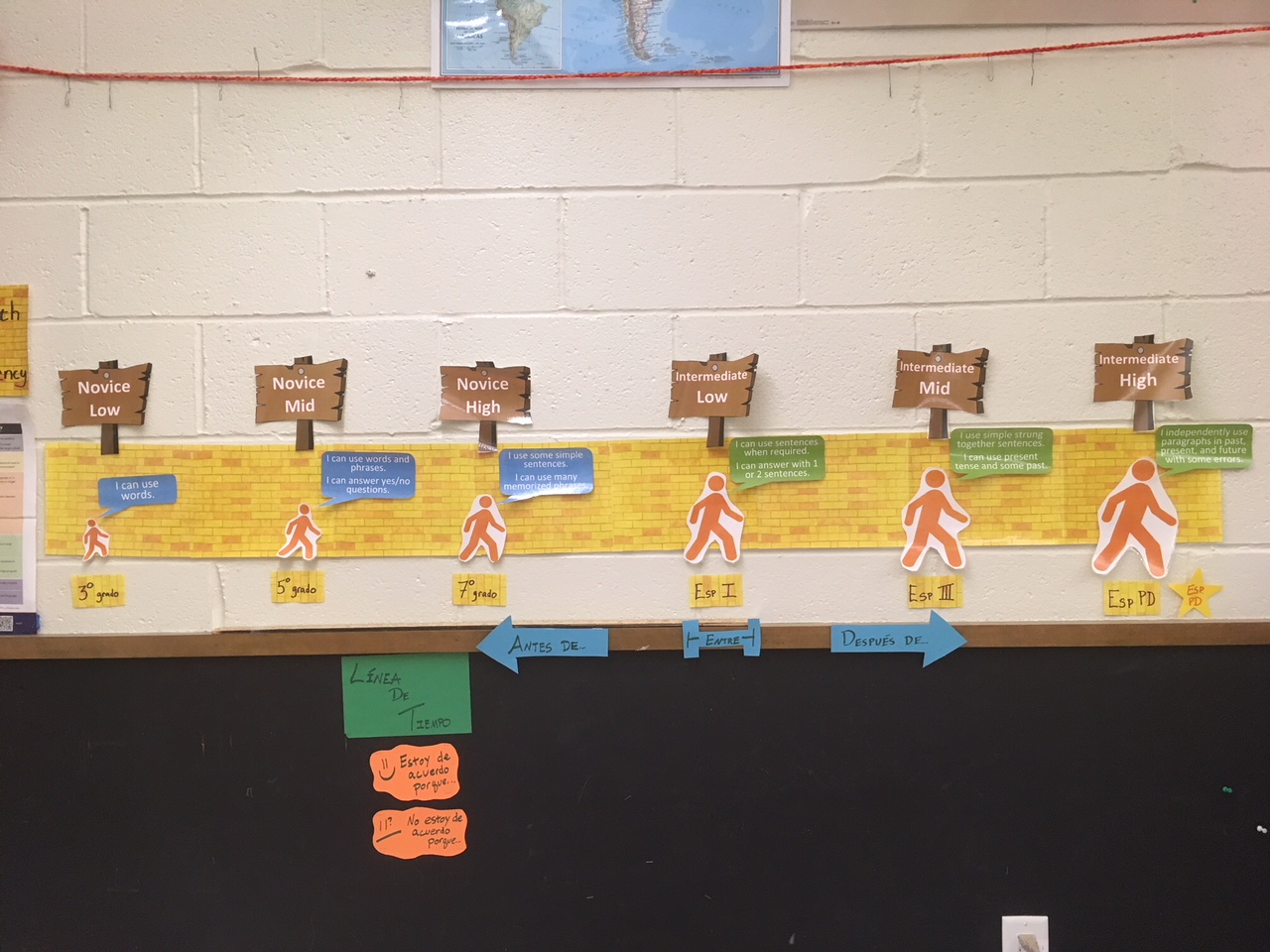 My journey…
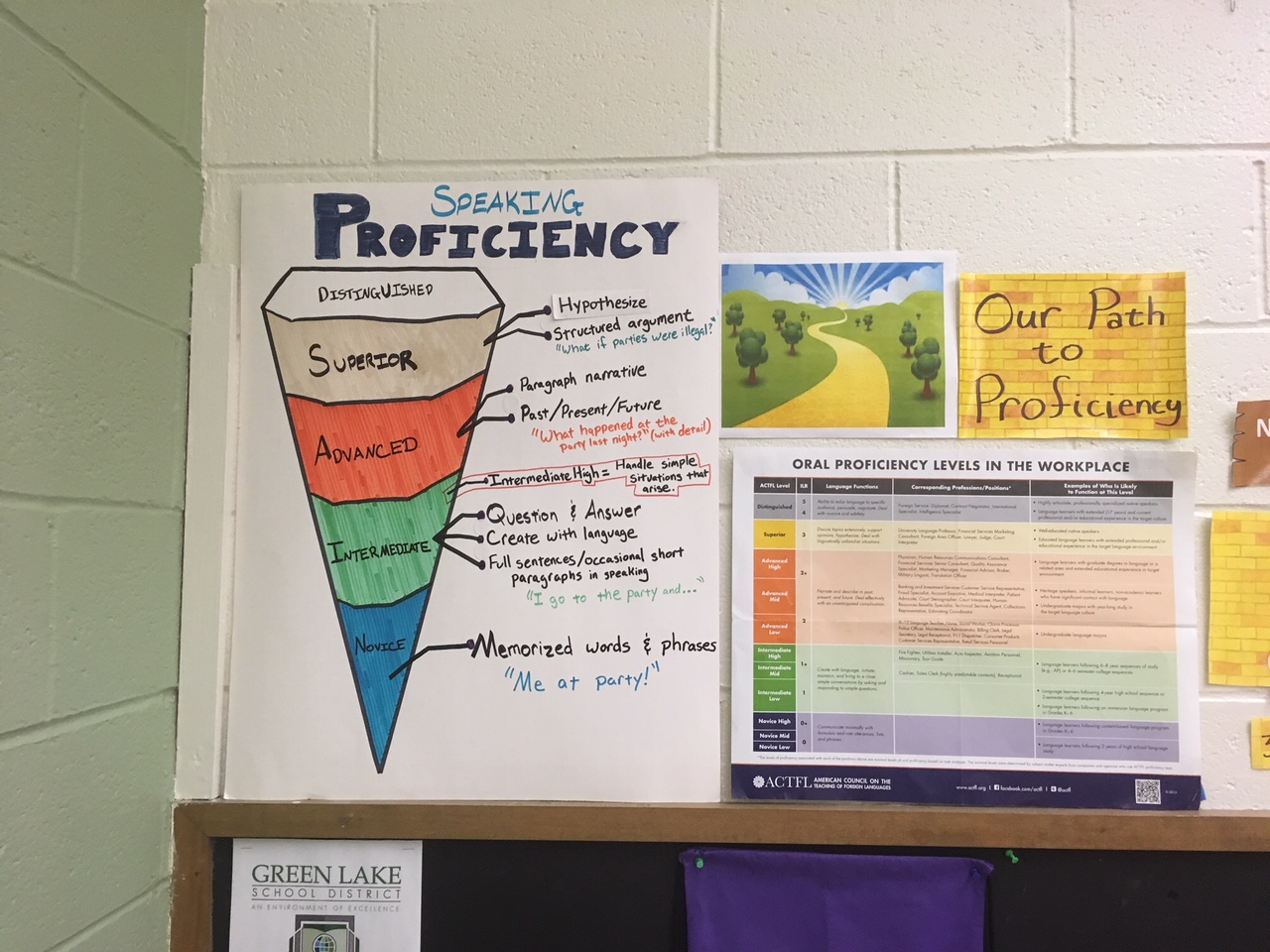 Shifting the paradigm to proficiency.

Some had difficulty adjusting.

Transparent and for the students.

Here are my next steps…
1 - Student Friendly Rubrics
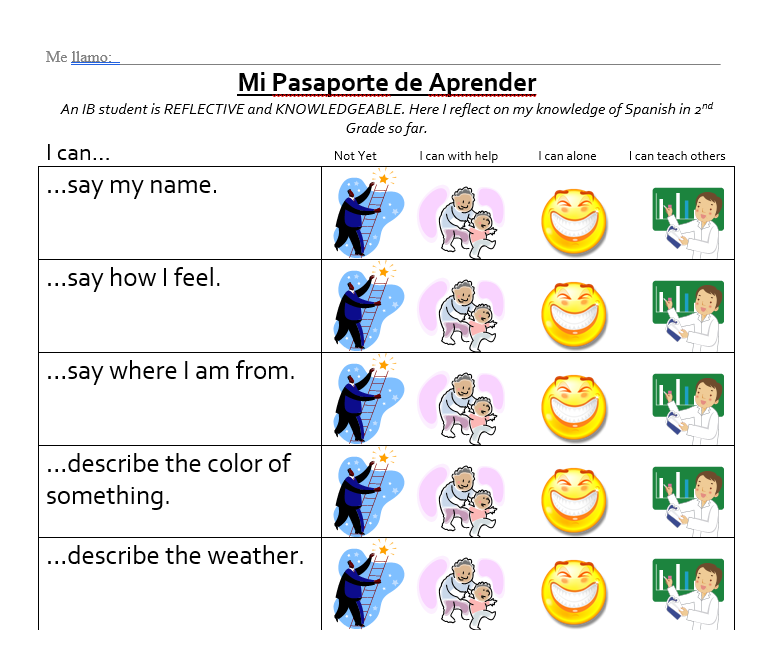 Help promote self-monitoring

Teach students to see own growth

Allow for “self-celebration”
*Disclaimer: Rough, rough draft from previous years
2- Implementationof affirmations
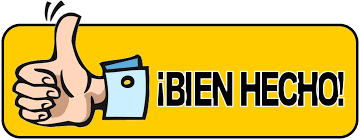 Provide system to regularly give feedback and allow students to be affirmed 

Will use my creation from Make and Take this afternoon to house my affirmations

Students can take as they see fit in order to celebrate whatever growth they see
?
Step 3:IndependentData!
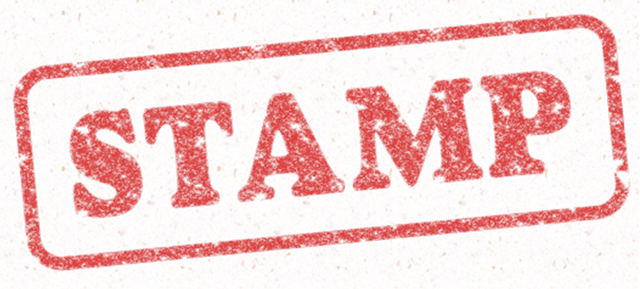 Ultimate celebration after building a proficiency based program

Celebrate growth, while looking for areas to continue to grow

Give clearly documented evidence of program achievement to stakeholders
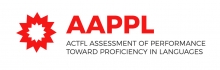 ?
Celebrating Growth
What is something you can still implement this year to help promote self-monitoring/celebrating growth in your classroom?
Now’s the time
for us to celebrate.
BreakoutEDU
To celebrate FLESFEST’s 30th Anniversary, we are going to do a Breakout!
What is a Breakout?
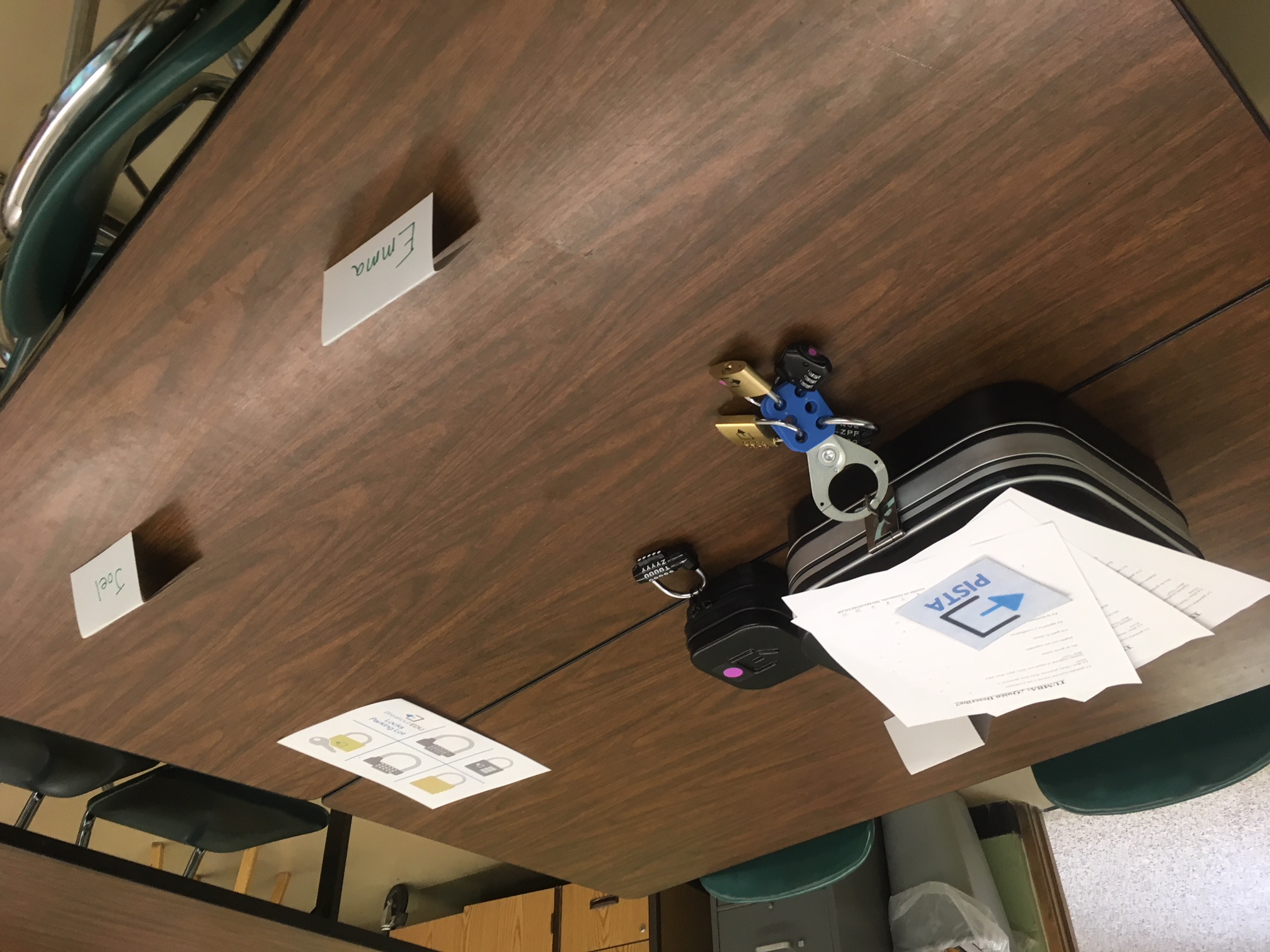 Why I love Breakout Edu!
3) Challenge
Students learn to persevere as they tackle clues and work to open the Breakout box.
2) Adaptable to subject areas
The versatility of clues allows Breakout Edu to be used in all subject areas.
1) Critical Thinking
Students stretch their critical thinking skills while solving clues and making connections.
6) Inquiry and Inference
Through natural curiosity, students practice making inferences to solve clues.
5) Kids love it!
The desire to breakout maintains motivation and engages kids in teamwork and content.
4) Communication skills!
Students must communicate well together in order to breakout in time.
The never-ending Keynote
Breakout to release the final slides and finish the Keynote!
Let’s Breakout
You have already been randomly divided into groups:
Look at the bracelet you made – the color of the pipe cleaner is your group.
Listen for your color and group leader.
When you get together, you will find a large locked box, a small locked box, and a few documents in a file folder.
Examine everything!
You are allowed to use technology if needed.
You get two hint cards. You have 25 minutes.
Did you Breakout?
In your groups, reflect on the following:
What were you able to contribute to your group in solving this puzzle?
What puzzles did you find the most difficult?
How did your group work well  together?
What did playing this game tell you about yourself and your teammates?
How might you use this in your classroom?
“Although it may appear paradoxical, celebrating what’s right also allows us to harness the energy we need to fix what’s wrong with the world—or at least our corners of it. Celebrating what’s right with the world does not mean pretending there aren’t things that are wrong. Without a doubt, many situations desperately need improvement…
However, we are more prepared to tackle these tasks when we can also keep in mind the many things that are right with the world. When we recognize the good, we’re implicitly acknowledging that solutions exist for many of the challenges before us.”

-Dewitt Jones
As we go through today, take time to celebrate.
Celebrate learning new ways to use books with Lynn.
Celebrate as you map out interpersonal novice speaking tasks with Jeanne and Carol.
Celebrate rediscovering how it feels to work at the novice level with Anita.
Celebrate wherever you are on the thematic unit journey with Lisa and Karen.
“Every day is a good day. There is something to learn, care, and celebrate.”
                         -Amit Ray
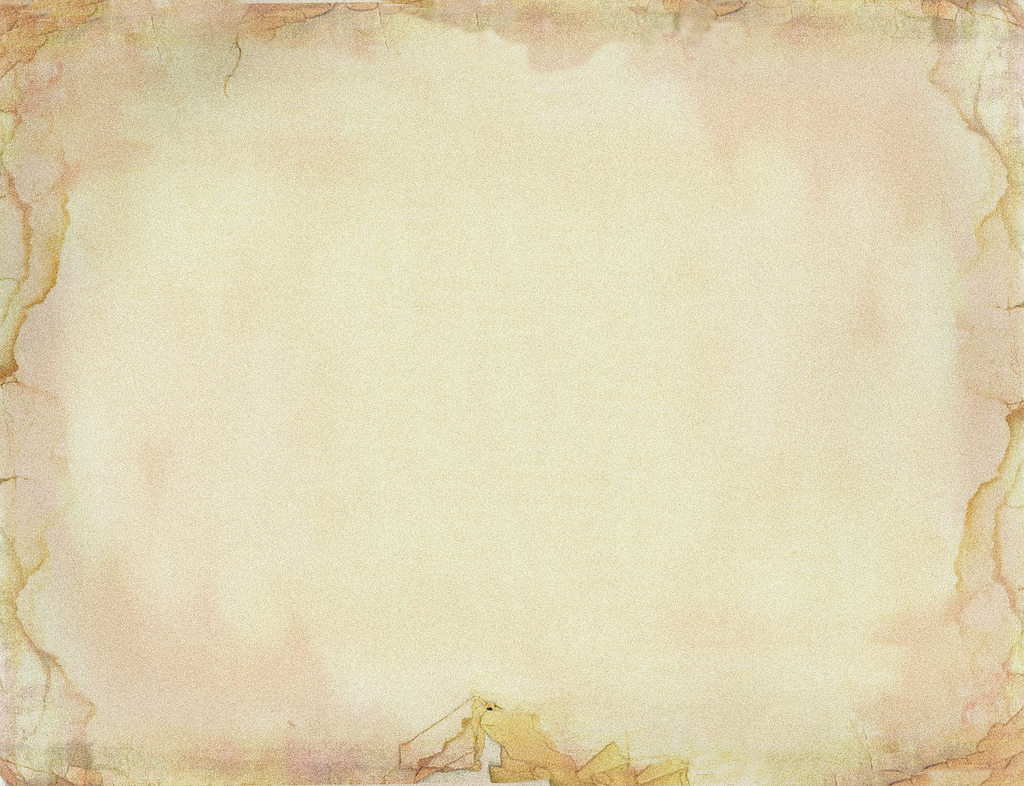 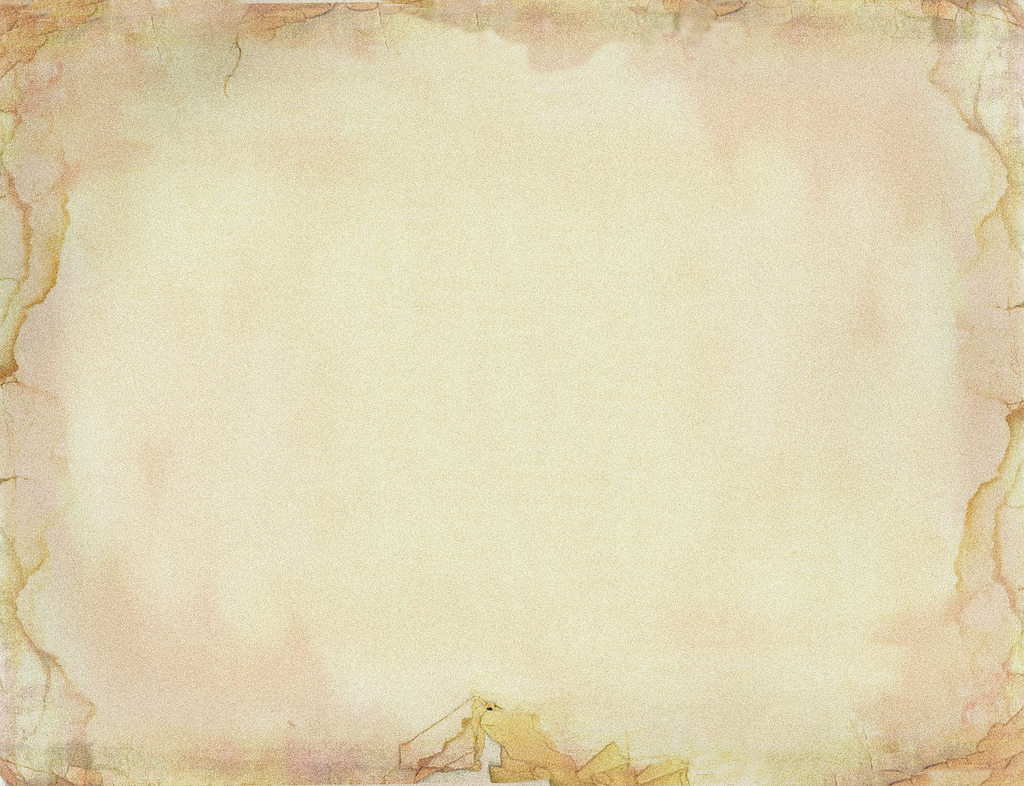 “In our work and in our living, we must recognize that difference is a reason for celebration and growth, rather than a reason for destruction.” -Audre Lorde
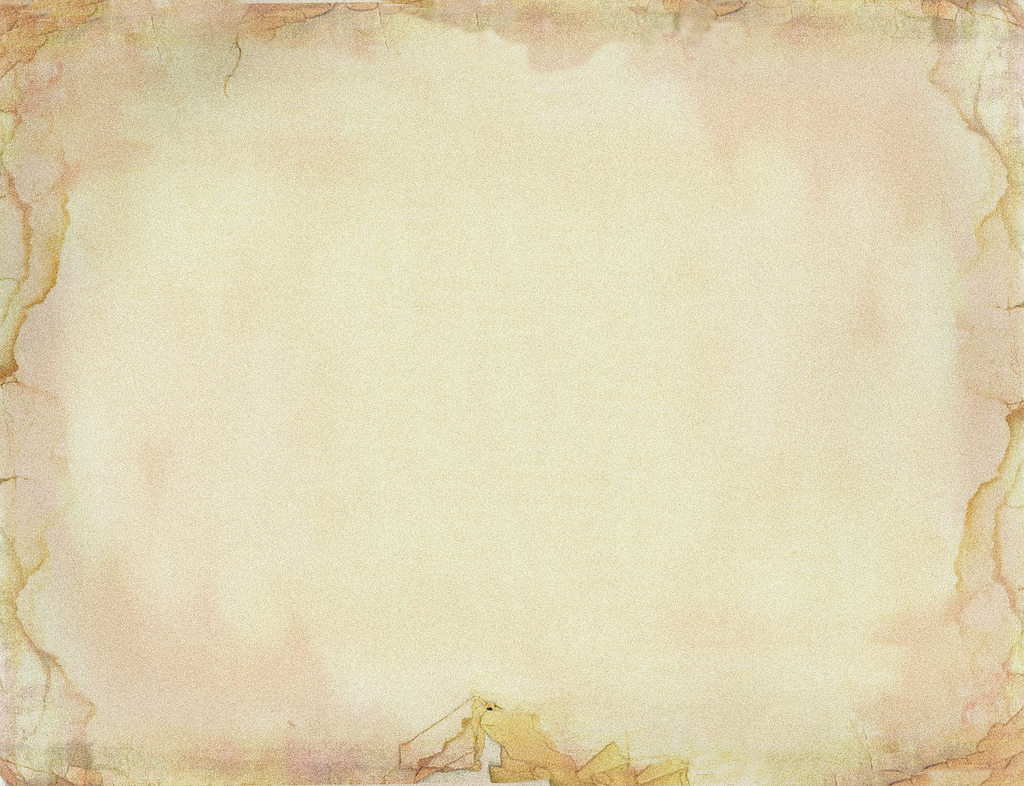 “Singing is like a 
            celebration of 
                                  oxygen.”
                         -Bjork
FLESFEST is 30
years strong thanks to
dedicated teachers like
you! Celebrate 
yourself!
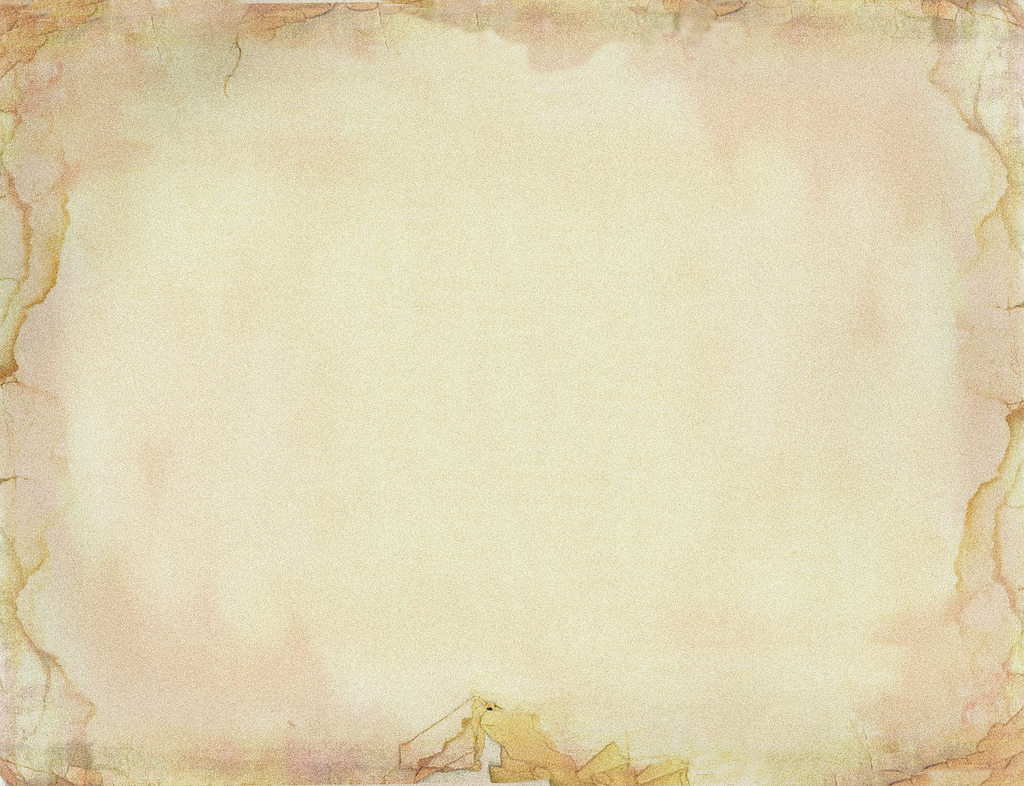 “The more you praise and celebrate your life, the more there is in life to celebrate.”
                         -Oprah
Thank You!
Let’s celebrate this day together!
You can find me at:
@joshlegreve
joshlegreve@gmail.com